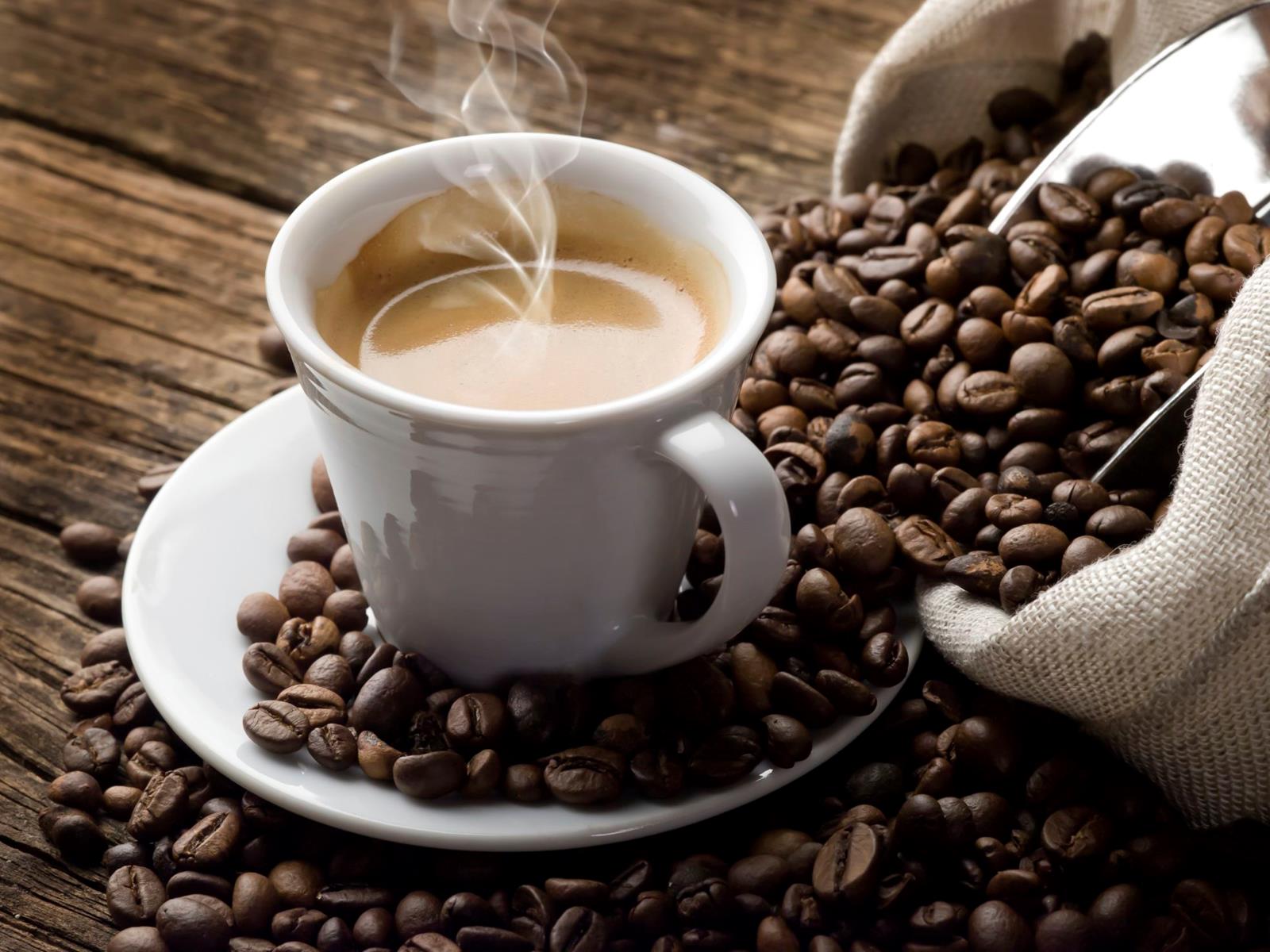 PREKYSLENIE ORGANIZMU  pôvodca takmer všetkých chorôb
Ganoderma Lucidum ( Reishi, Lingzhi, Lesklokorka lesklá)
Huba dlhovekosti a večnej mladosti
Zásadité  pH 7,3
7 výhod huby REISHI
1. Zníženie cholesterolu a zlepšenie metabolizmu

  2. Čistenie krvi – detoxikácia

  3. Zvýšenie funkcií pečene a odstránenie voľných  radikáloch

  4. Rozpúšťanie krvnej zrazeniny – predchádzanie mŕtvici/infarktu

  5. Normalizovanie imunity /polysacharidy, triterpenoidy/

  6. Zvýšenie pružnosti ciev

  7. Buduje imunitu – vytváranie protilátok
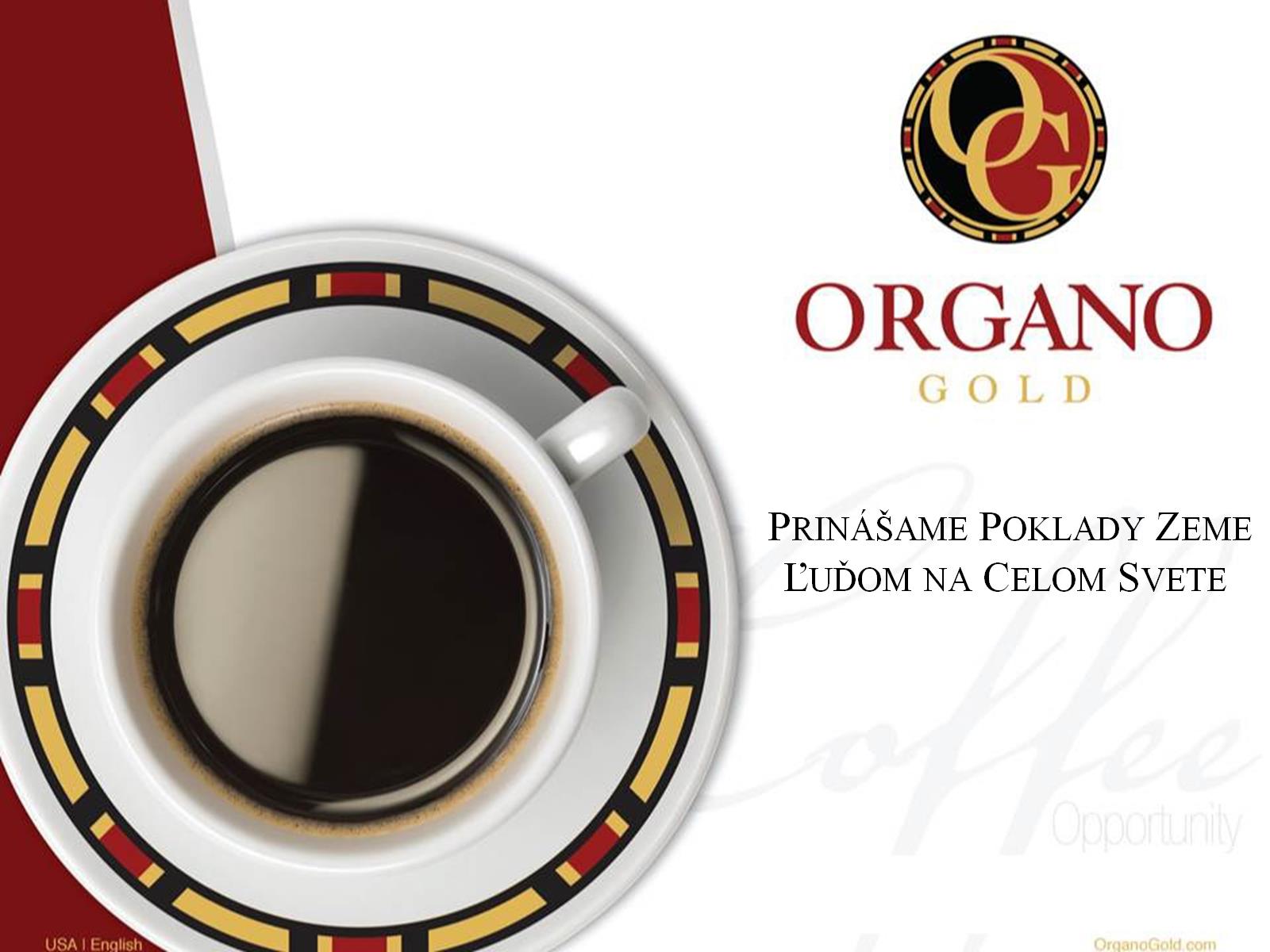 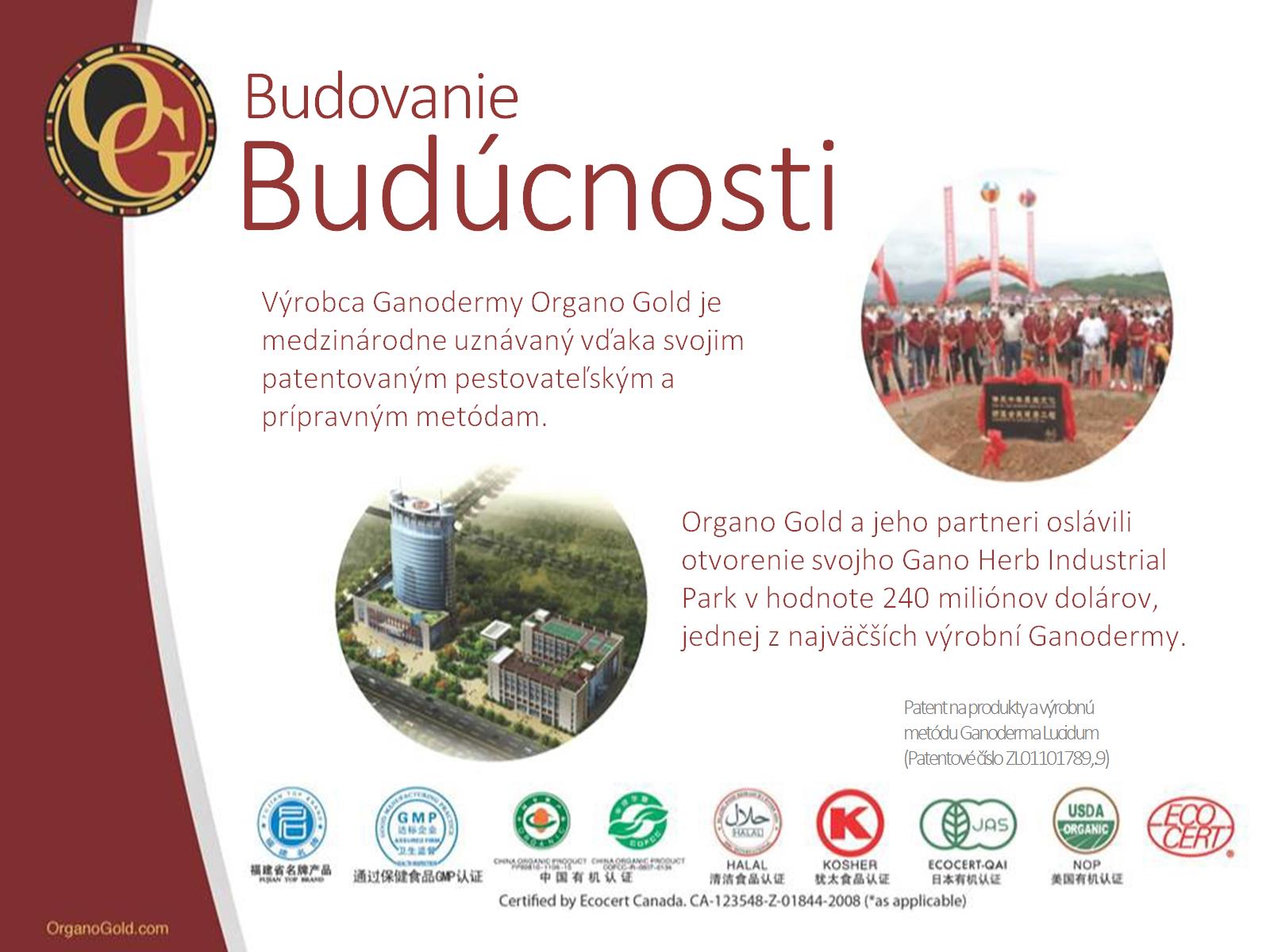 ČIERNA  KÁVA  A  KÁVA  LATTE
CAFÉ MOCHA a ČOKOLÁDA
ZELENÝ a ČERVENÝ ČAJ
ČIERNY ĽADOVÝ ČAJ s guaranou a medom
TRILOGY  ESPRESSO
Absolútna novinka!
        Kapsule s REISHI
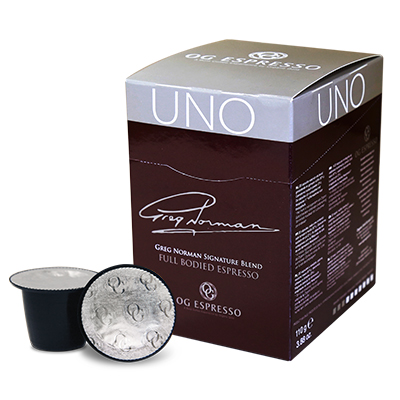 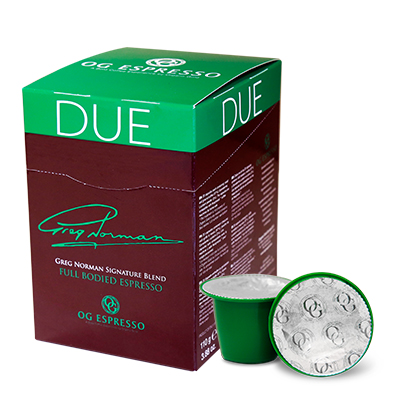 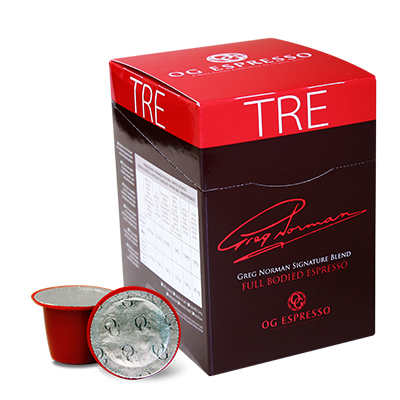 GANODERMA  TOBOLKY  zber po 8. mesiacoch  20x väčší účinok
MYCELIUM TOBOLKYzber 18- dňové podhubie 20x väčší účinok
SPORE  POWDER  TOBOLKYprachová substancia 75x väčší účinok
Zmeň svoju kávu, zmeníš život!